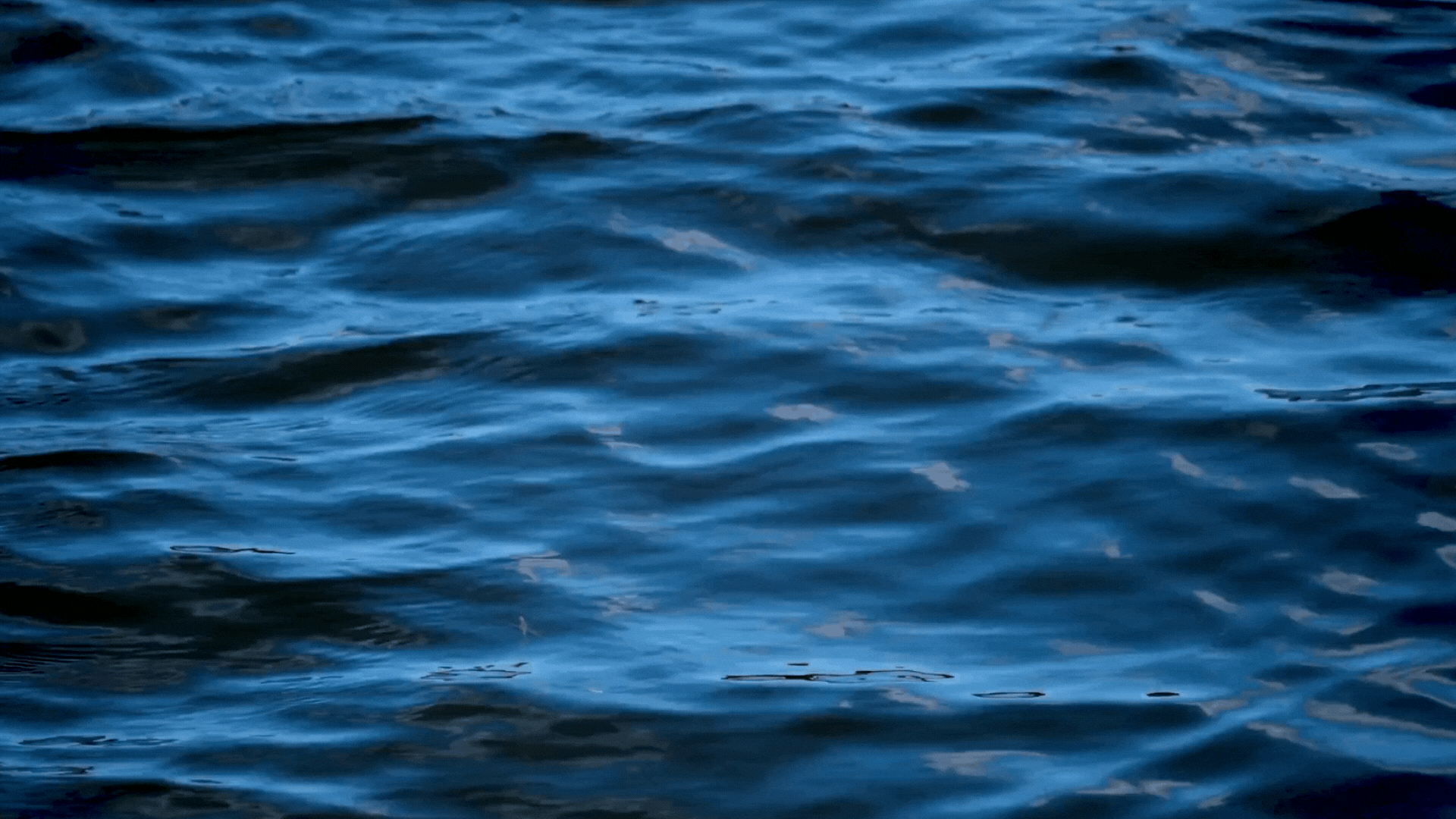 Water Baptism
SLIDES
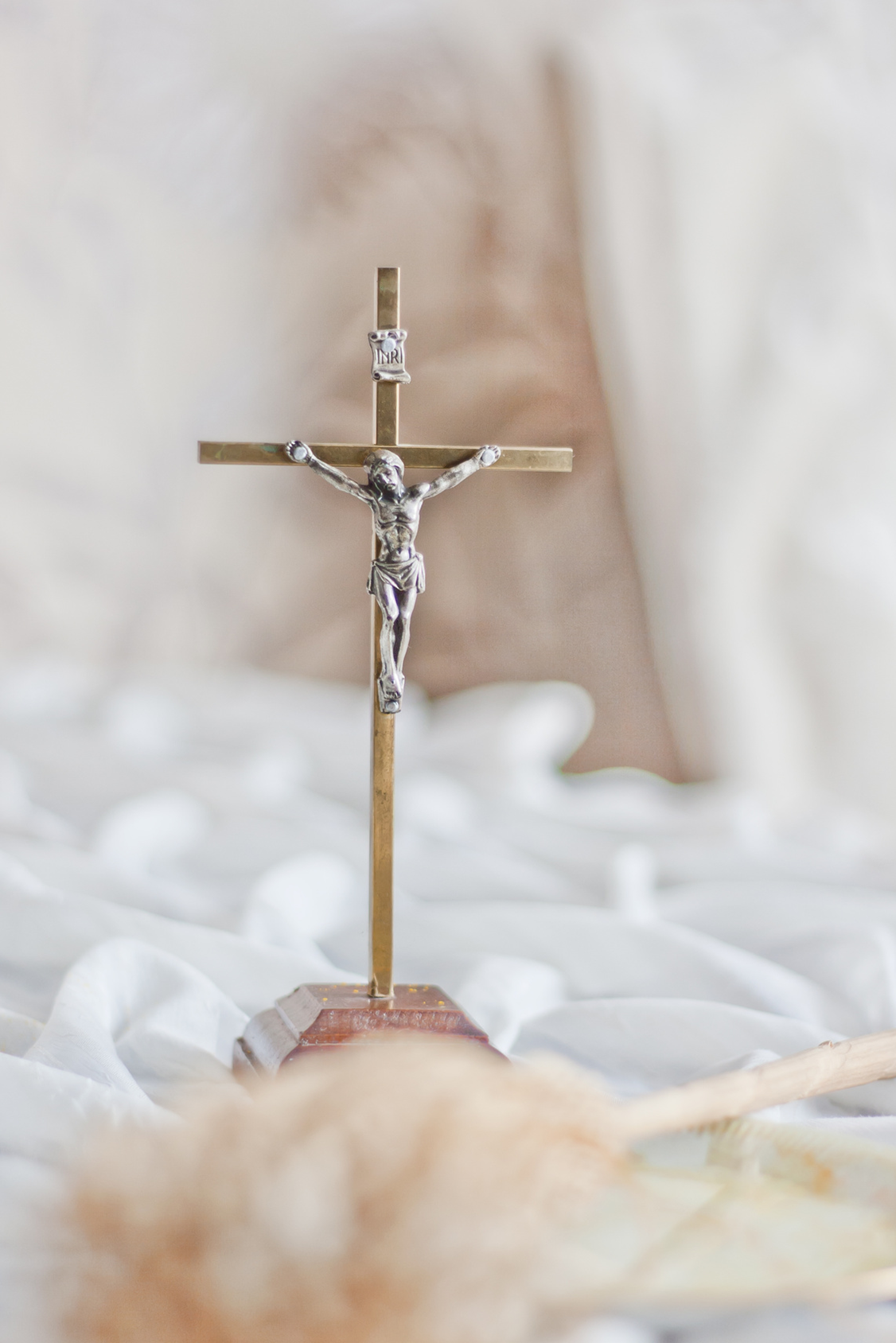 Table Of Contents
Meaning of Baptism
Briefly elaborate
on what you want
to discuss.
About Baptism
Symbols of Baptism
Briefly elaborate
on what you want
to discuss.
Briefly elaborate
on what you want
to discuss.
About Baptism
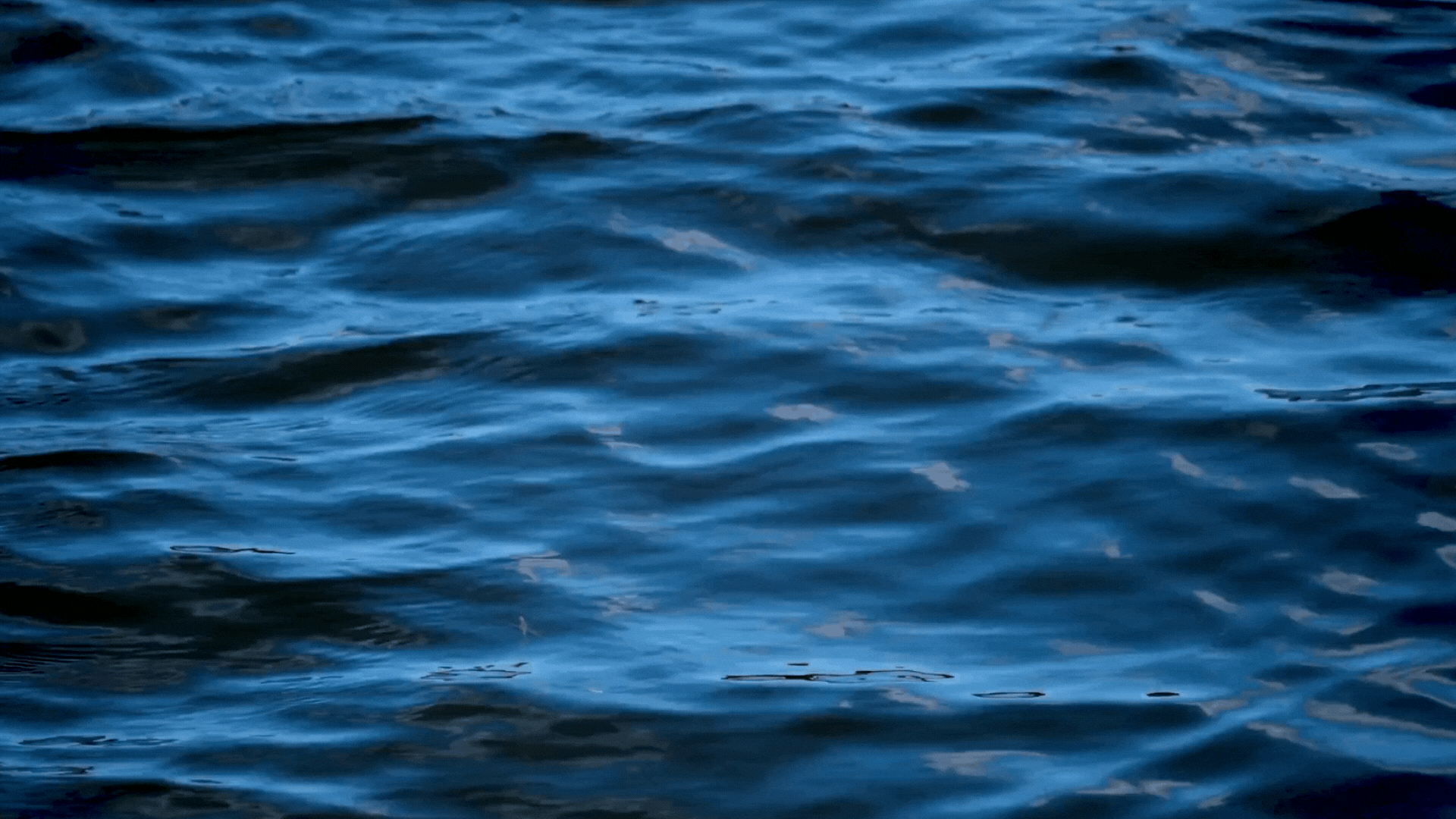 Briefly elaborate on what you want
to discuss.
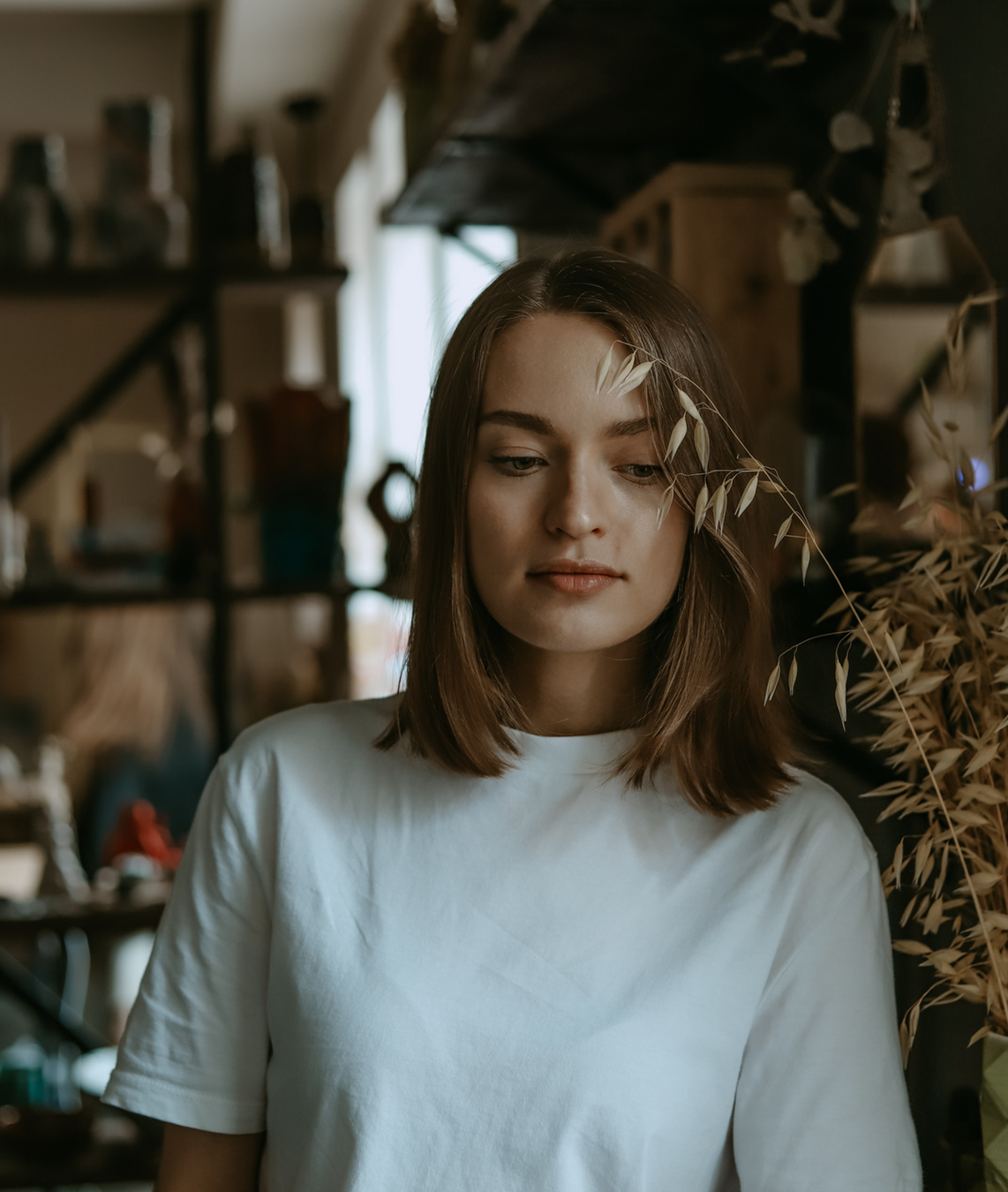 Welcome To Presentation
I'm Raina, and I'll be sharing with you my beautiful ideas. Follow me at @reallygreatsite to learn more.
About Baptism
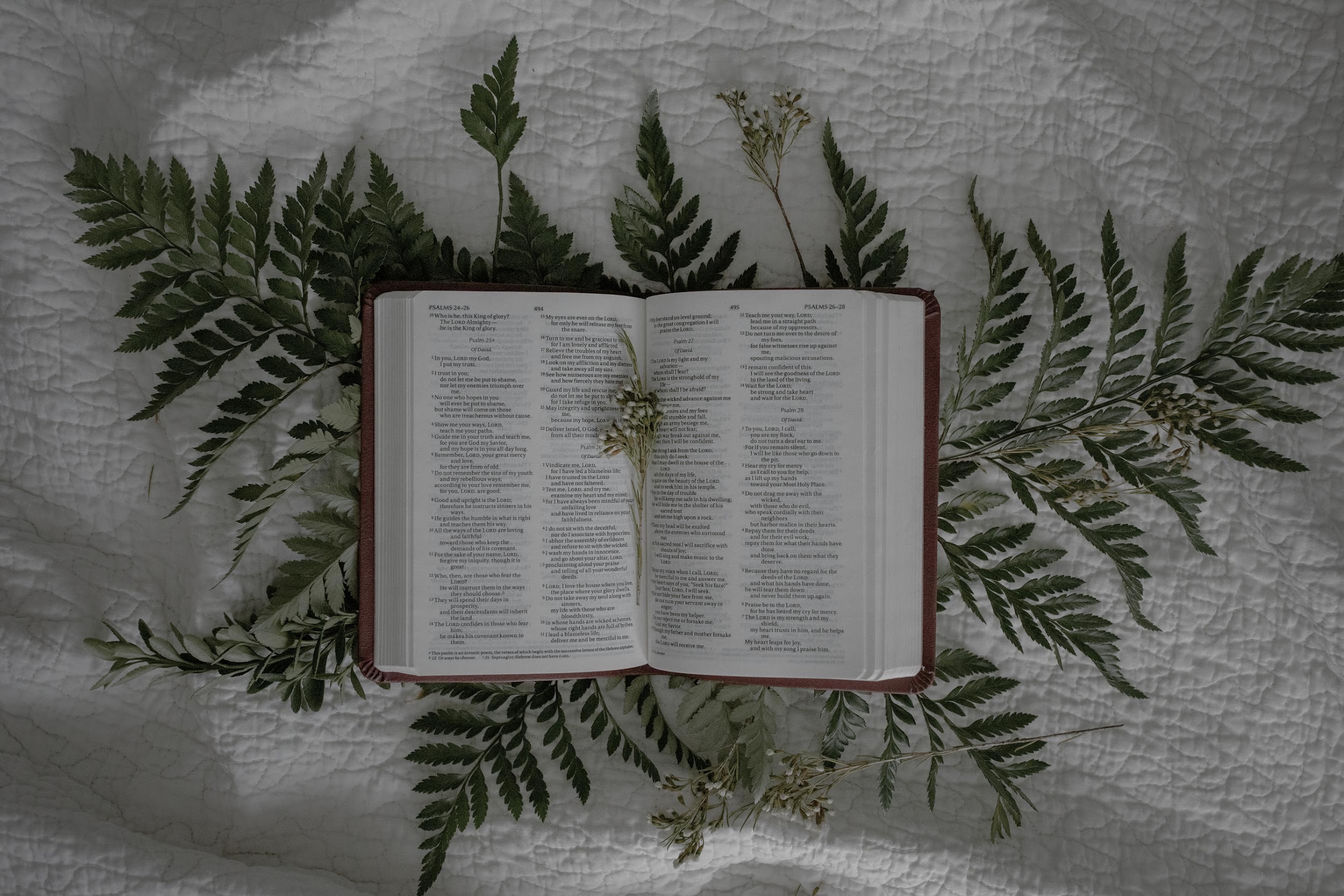 Definition
Baptism is defined as a Christian sacrament marked by ritual use of water and admitting the recipient to the Christian community.
Purpose
The purpose of baptism is to be inducted into a community of believers, or the Christian community.
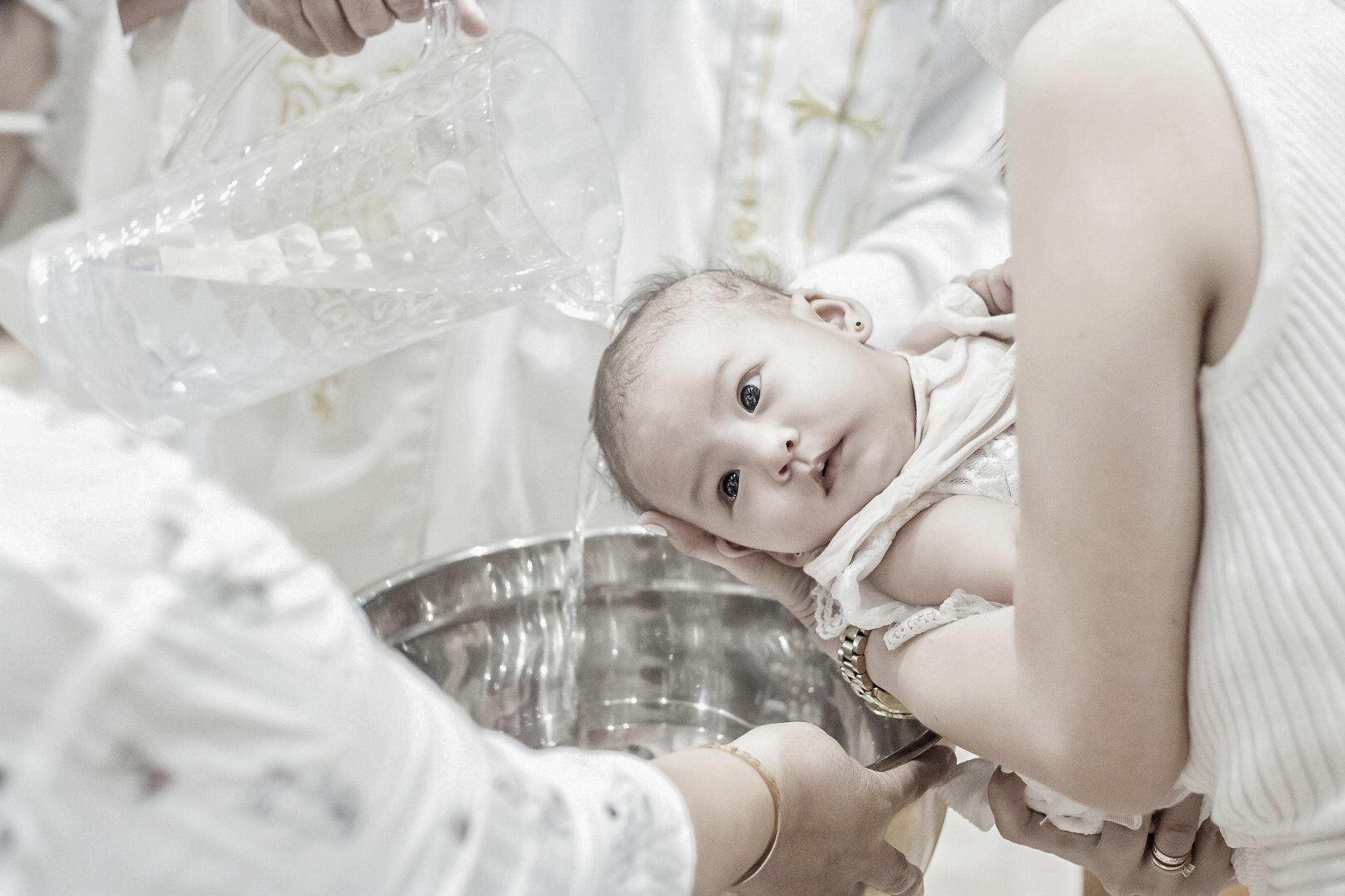 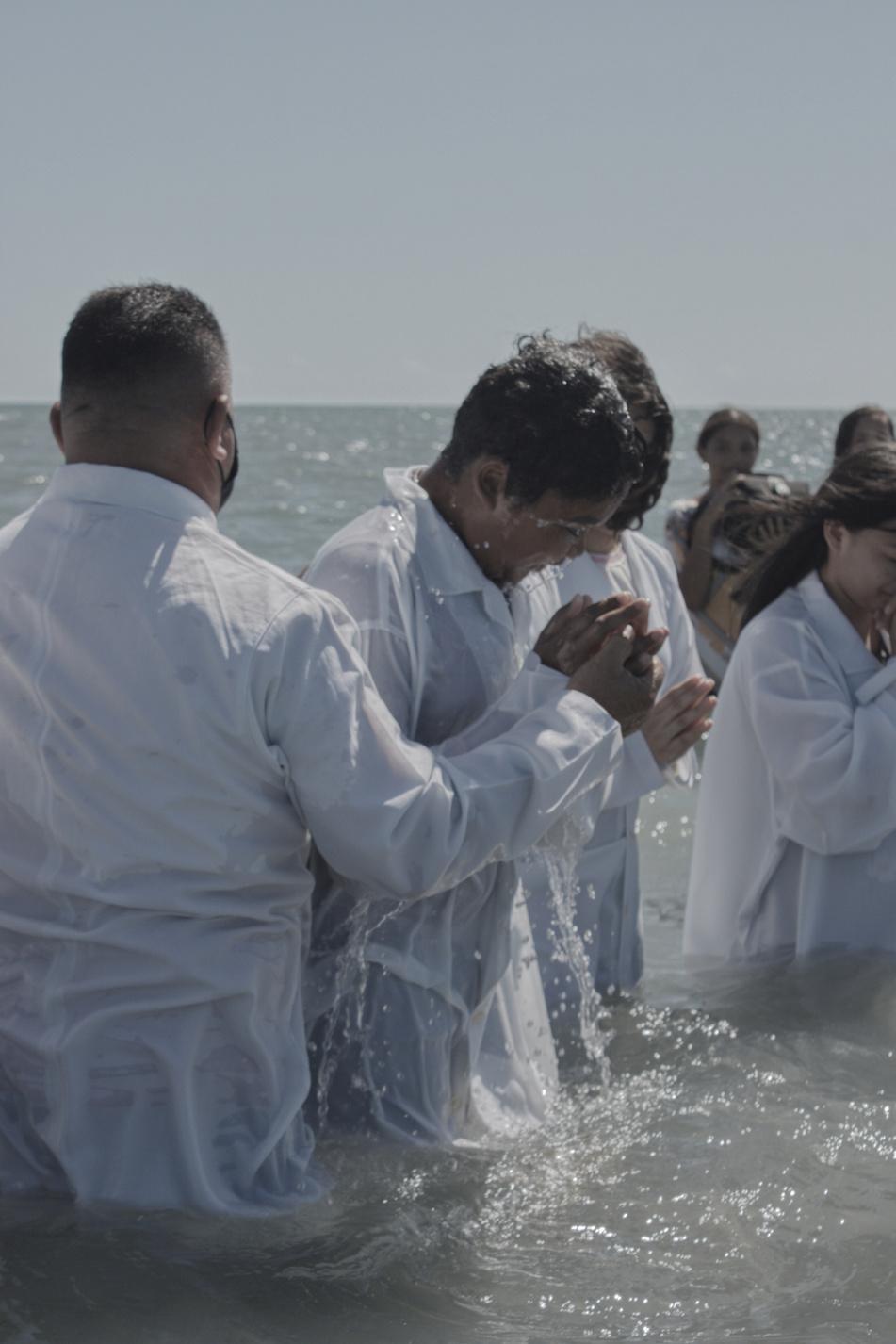 Gallery Image
What can you say about your projects? Share it here!
Write Your Idea
Add a main point
Add a main point
Add a main point
Briefly elaborate on what you want to discuss.
Briefly elaborate on what you want to discuss.
Briefly elaborate on what you want to discuss.
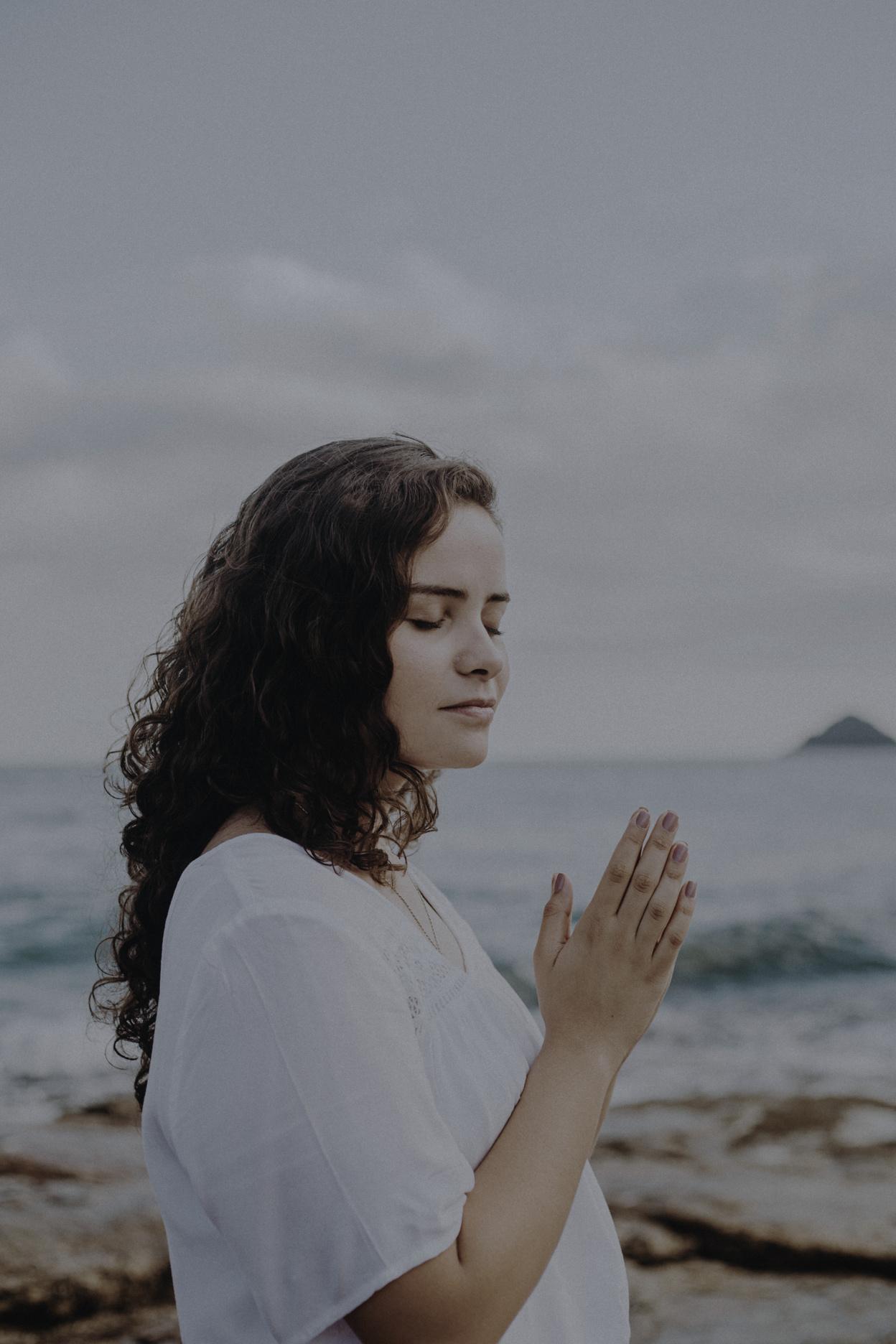 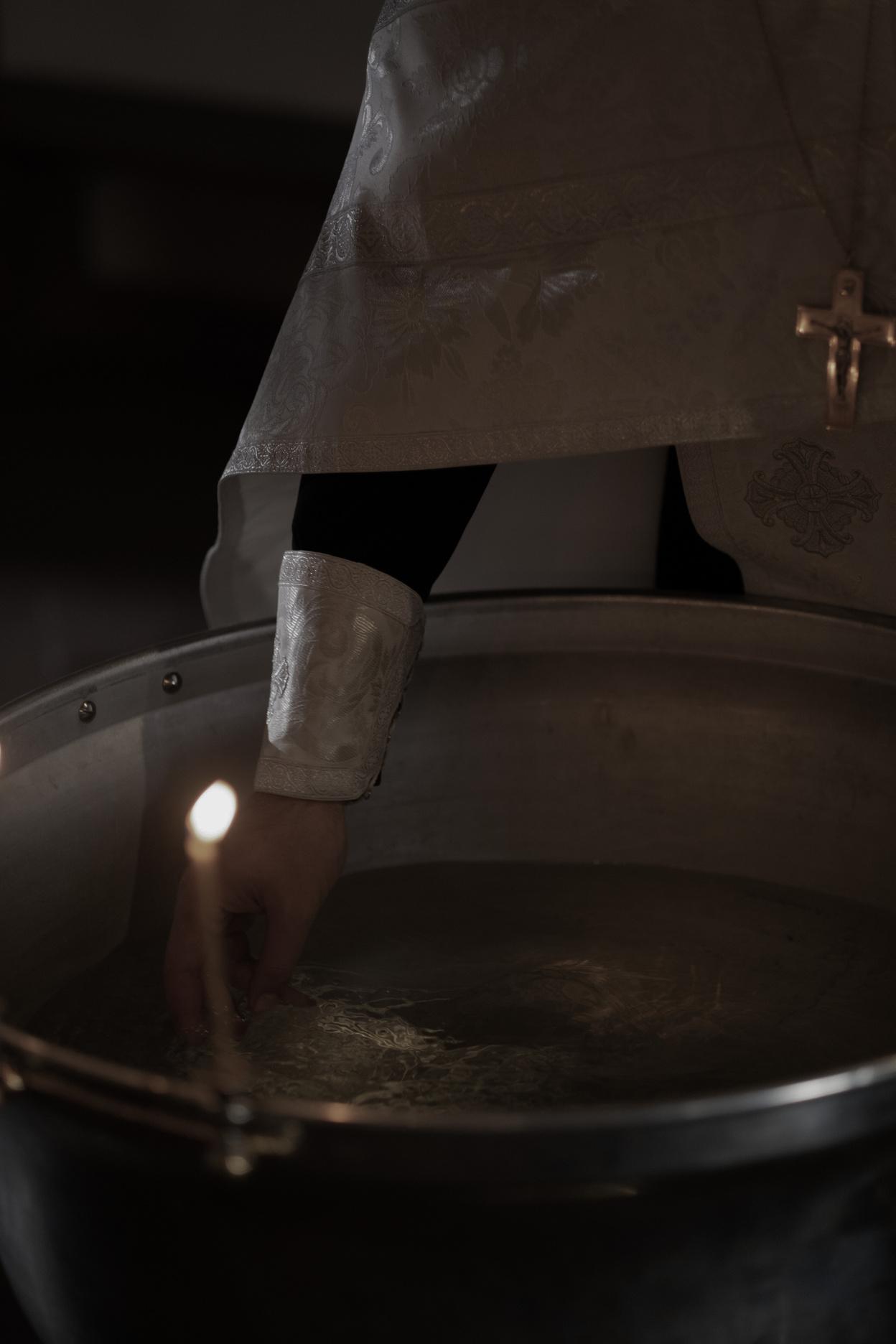 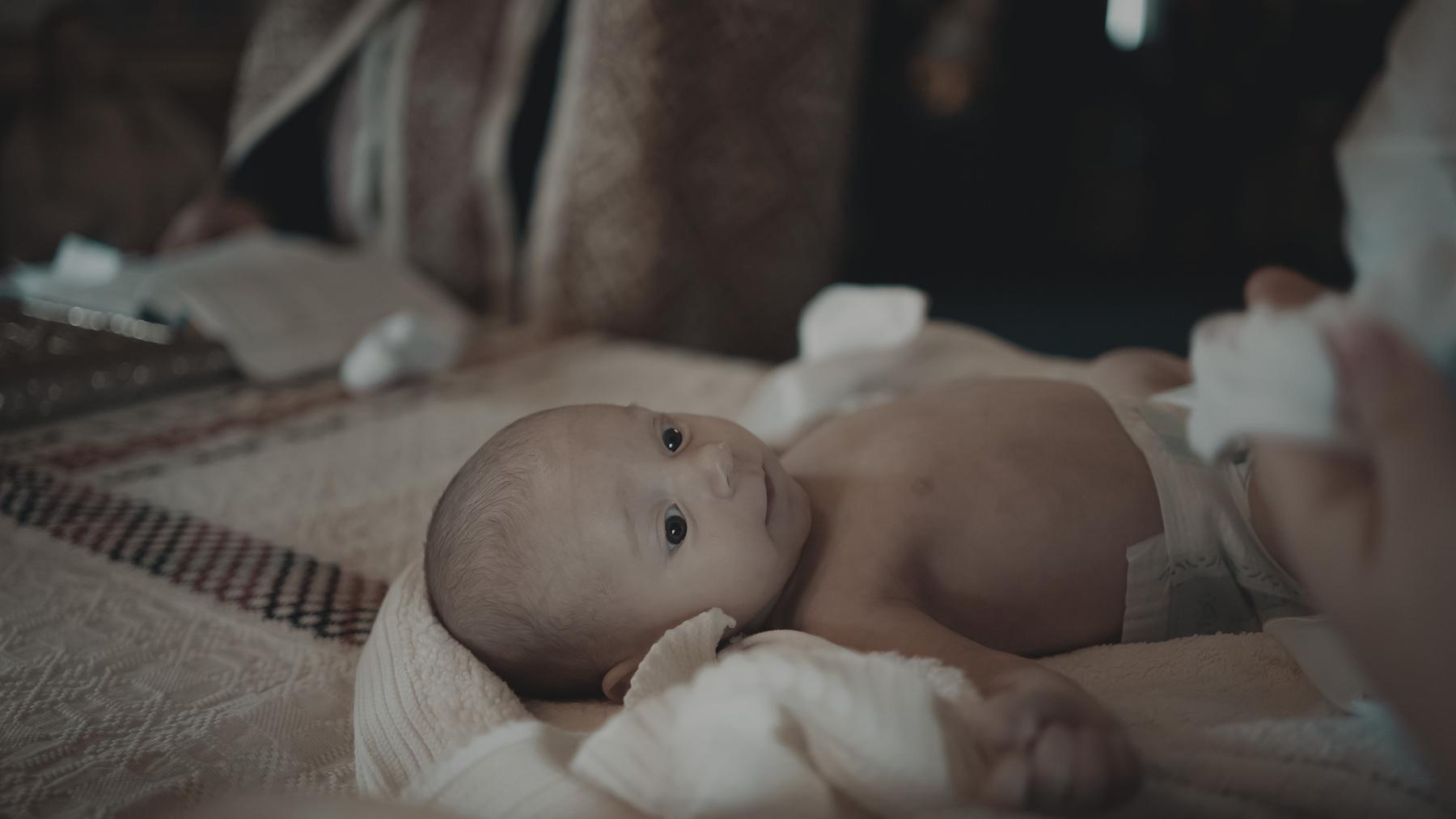 Write an original
statement or
inspiring quote
— Include a credit, citation, or supporting message
Meaning of Baptism
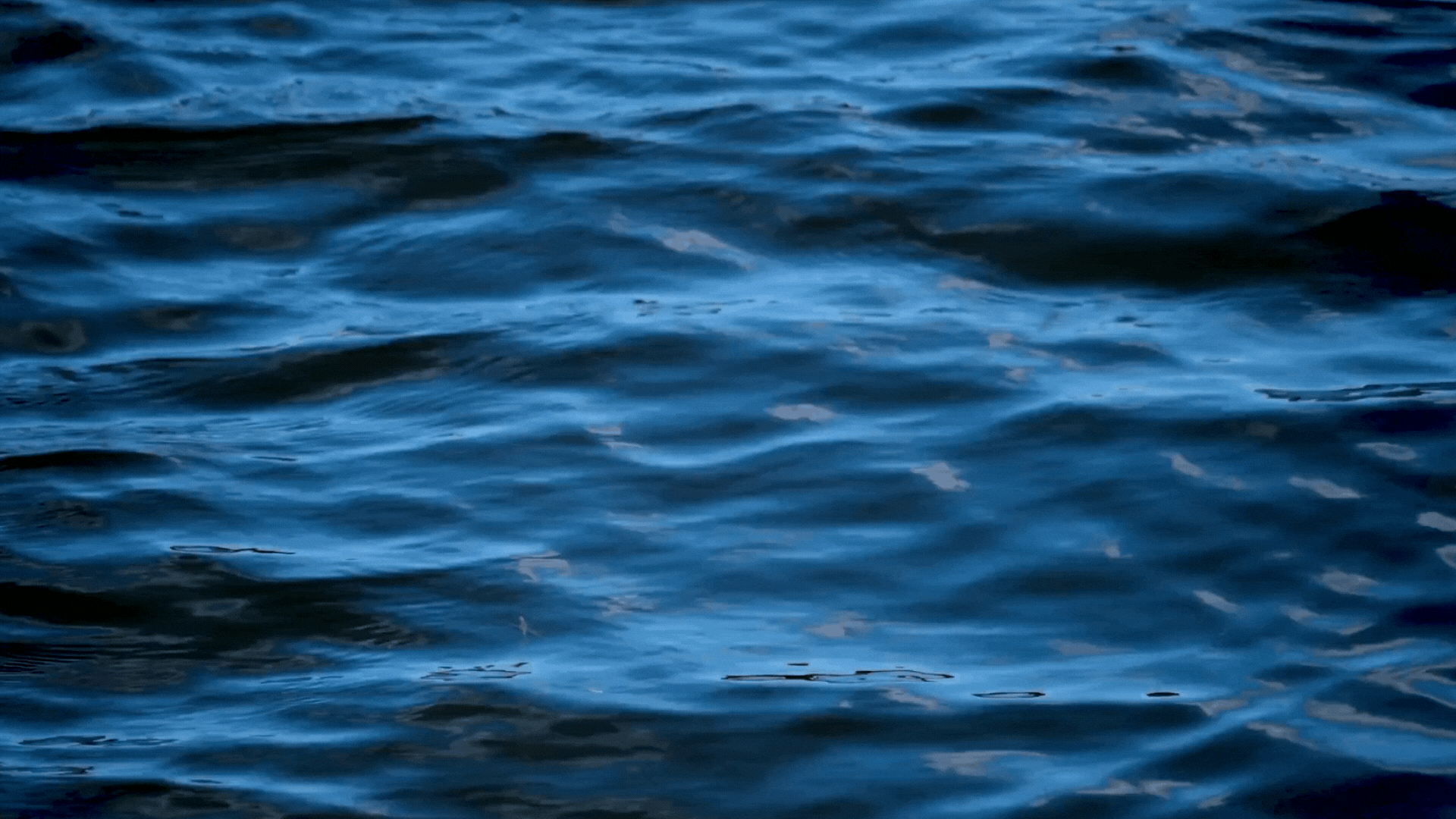 Briefly elaborate on what you want
to discuss.
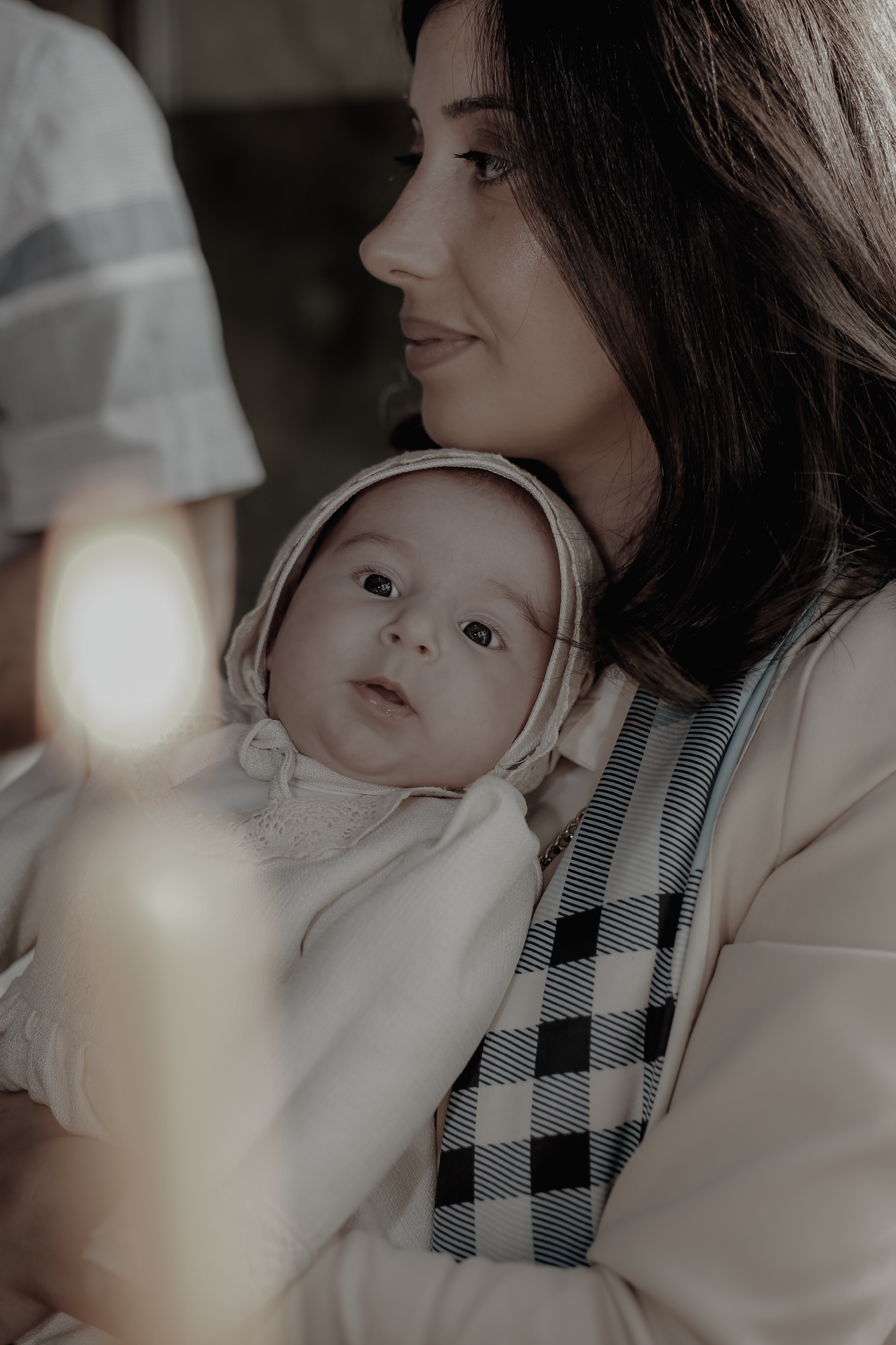 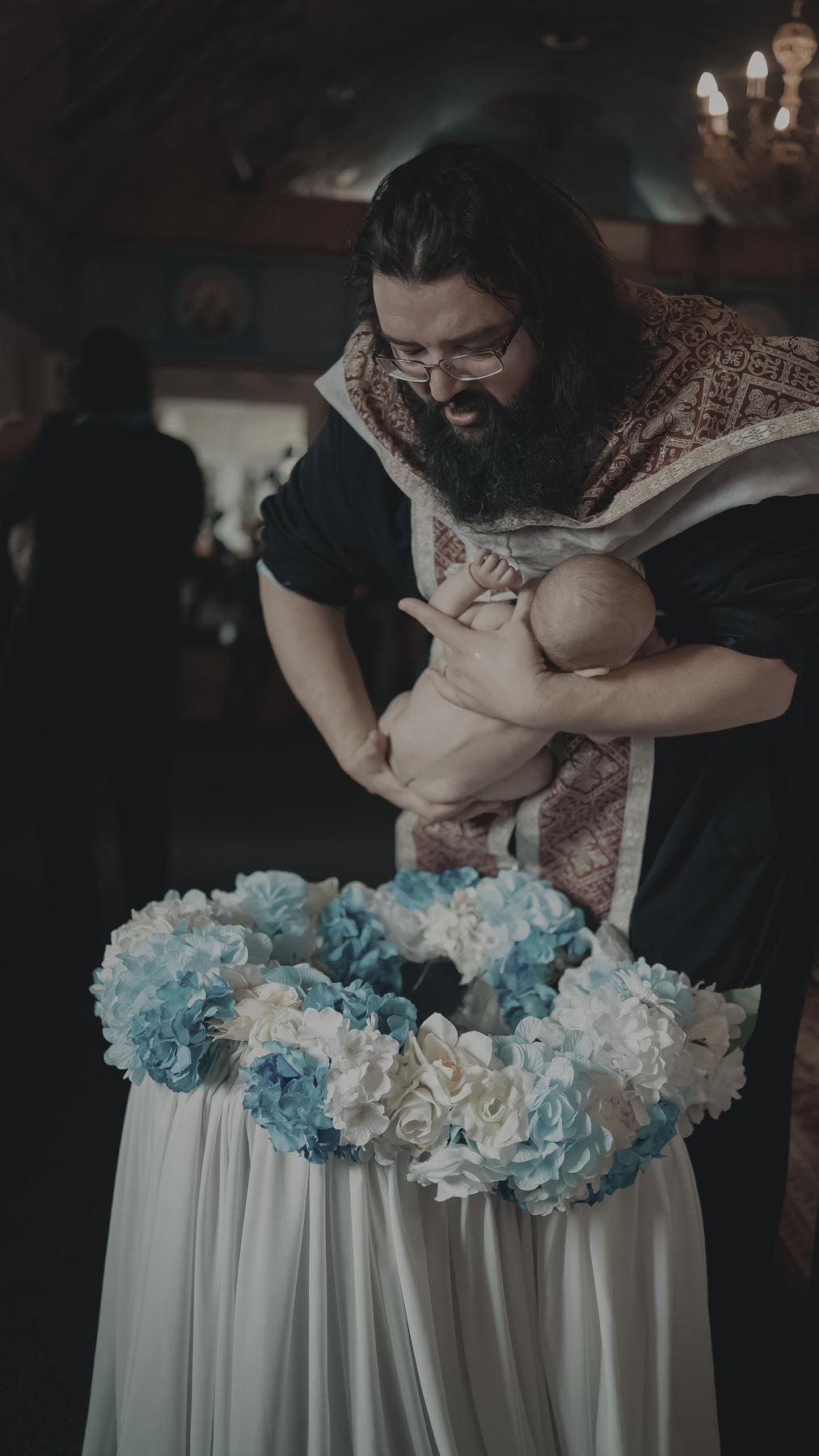 Don't you know that all of us who were baptized into Christ were baptized into his death? We were therefore buried with him through baptism into death in order that, just as Christ was raised from the dead through the glory of the Father, we too may live a new life.
Romans 6:3-4
Apostle Paul
How Baptism Relates to Jesus
It means we have turned from the old life of sin to a new life in Jesus Christ.
It means we are publicly identifying with Christ’s death, burial, and resurrection.
It means we are openly joining the ranks of those who believe in Christ.
Symbols of Baptism
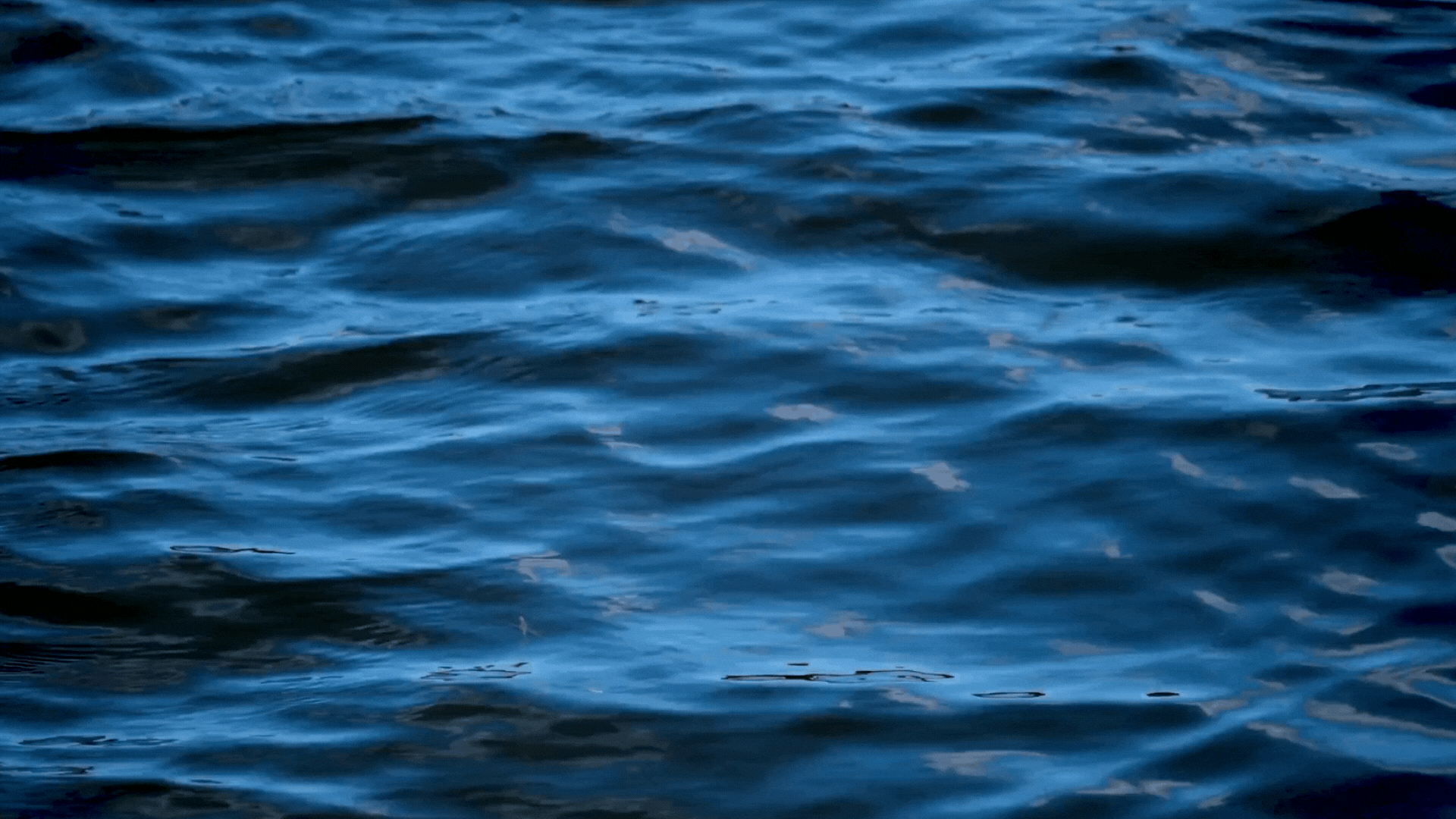 Briefly elaborate on what you want
to discuss.
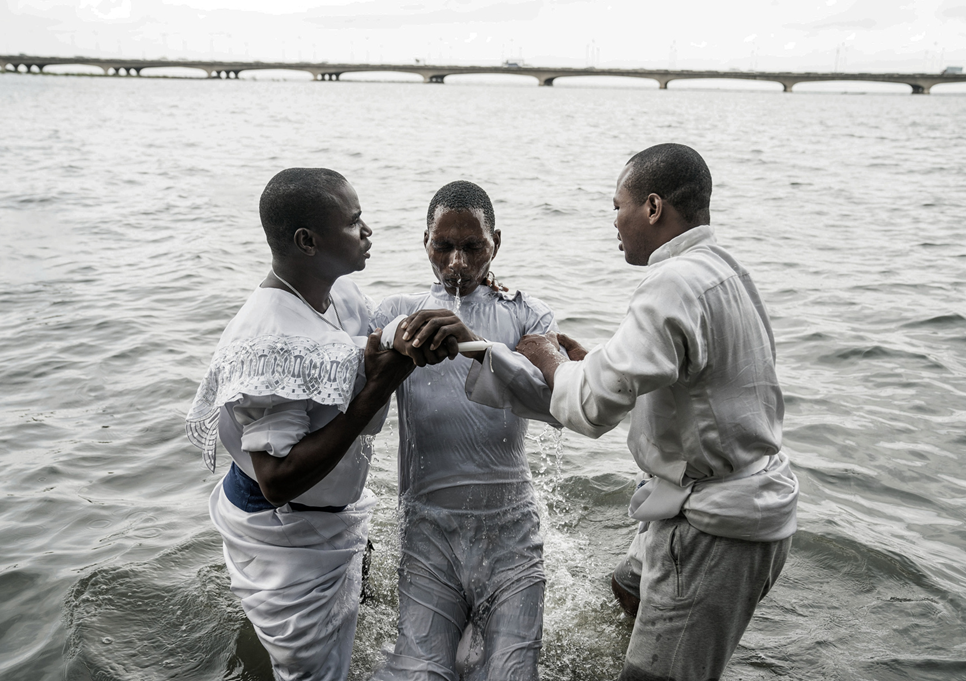 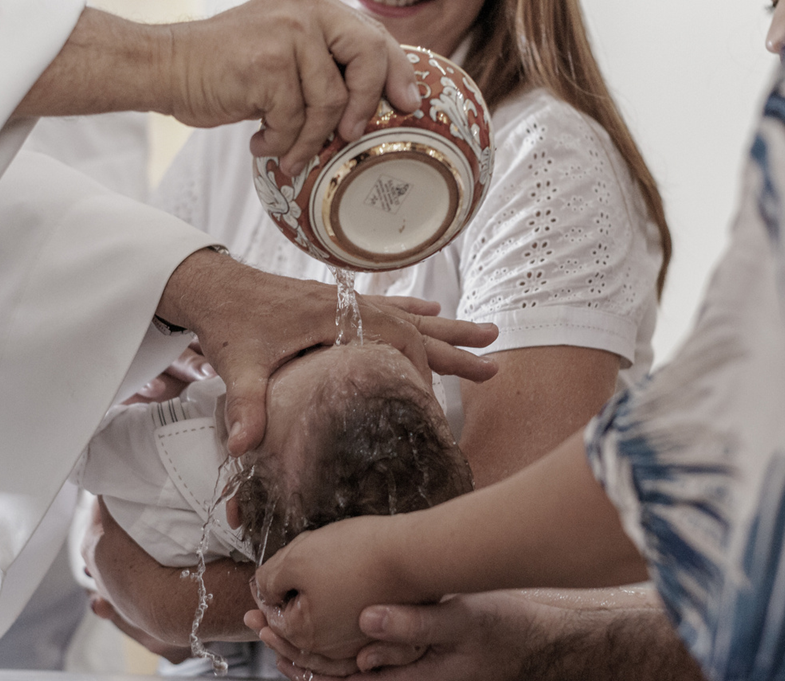 Some of the Symbols of Baptism
Fish
A single fish represents a baptized person, a group of fish represents the community of believers, and a net represents the Church, which keeps the members together and protects them
Baptismal font
Water
The baptismal font is a large basin, usually placed on top of a pillar or stand, but it may emanate from the floor.
A seashell is sometimes used to cup and pour the water during baptism
Write Your Idea
Add a main point
Add a main point
Add a main point
Briefly elaborate on what you want to discuss.
Briefly elaborate on what you want to discuss.
Briefly elaborate on what you want to discuss.
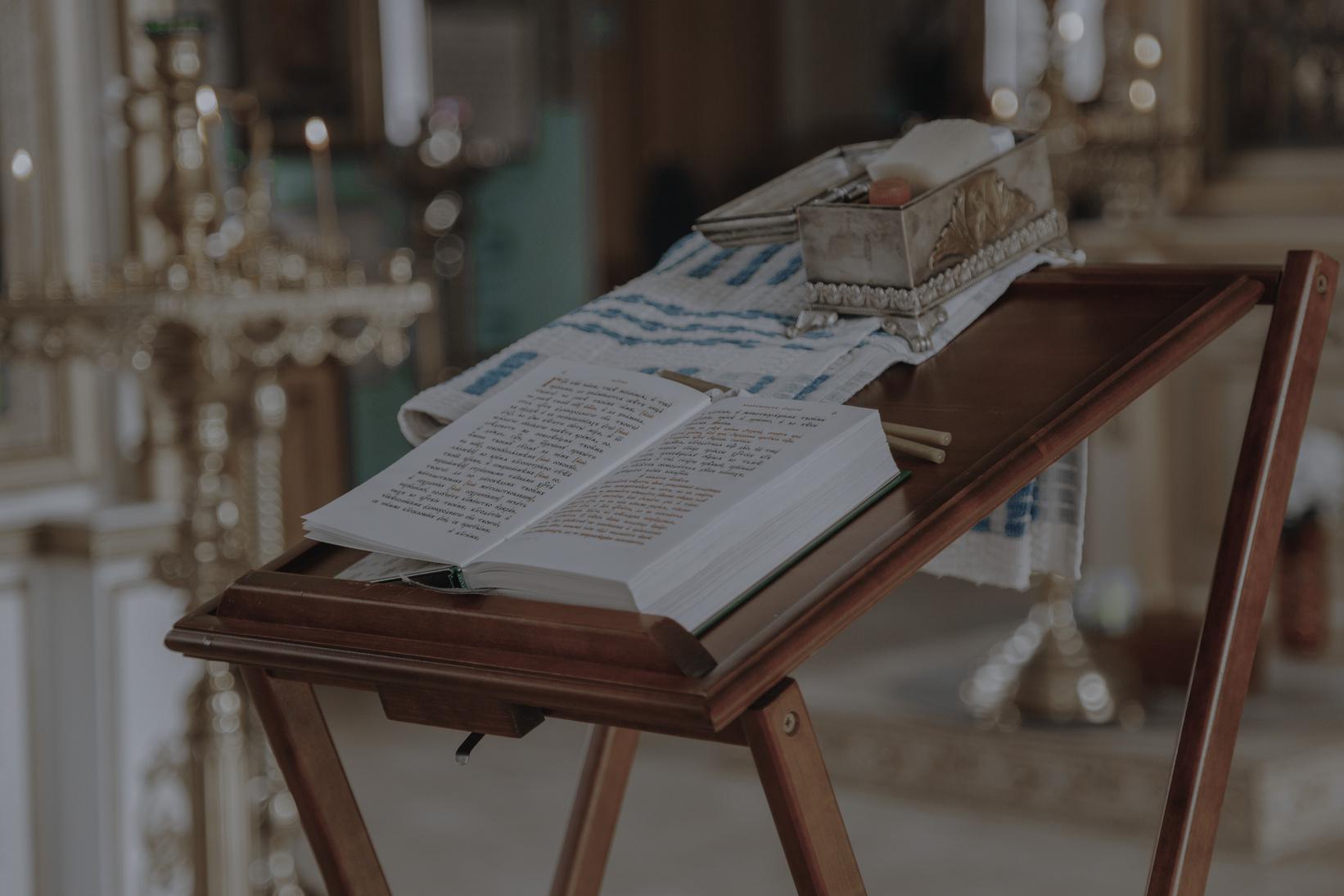 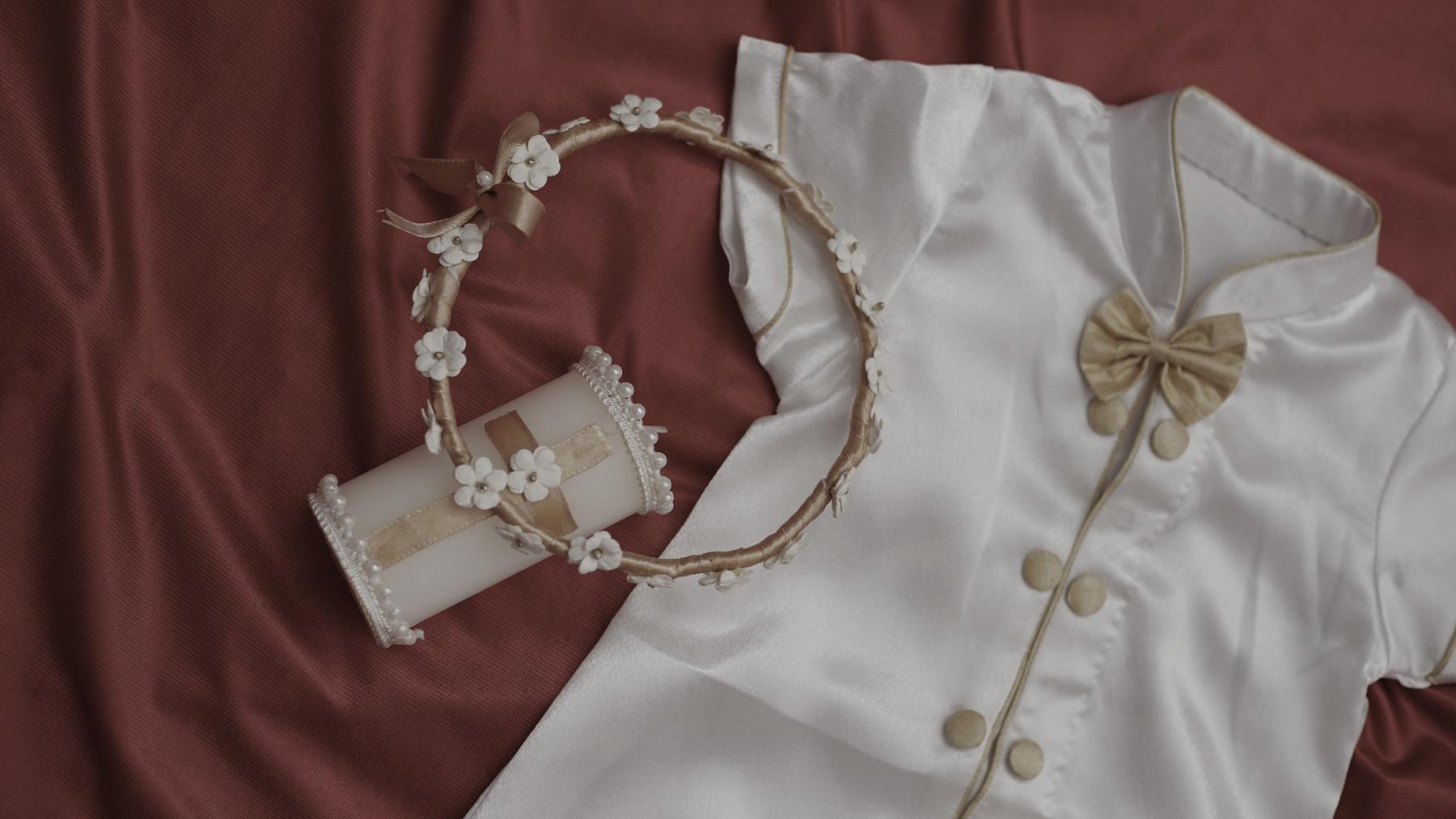 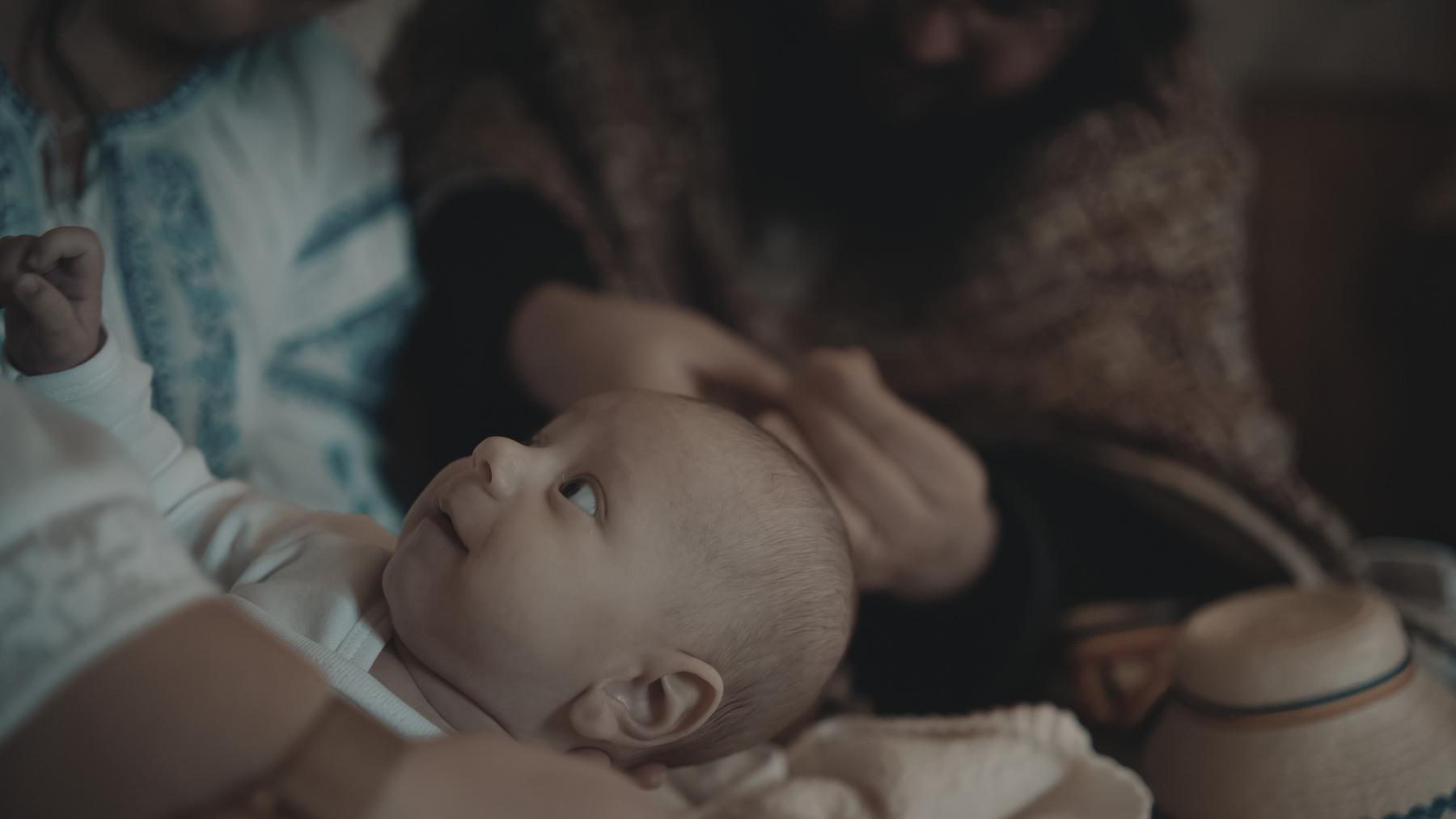 World Map Report
Step One
Step Two
Presentations are
communication tools
Presentations are
communication tools
Step Three
Step Four
Presentations are
communication tools
Presentations are
communication tools
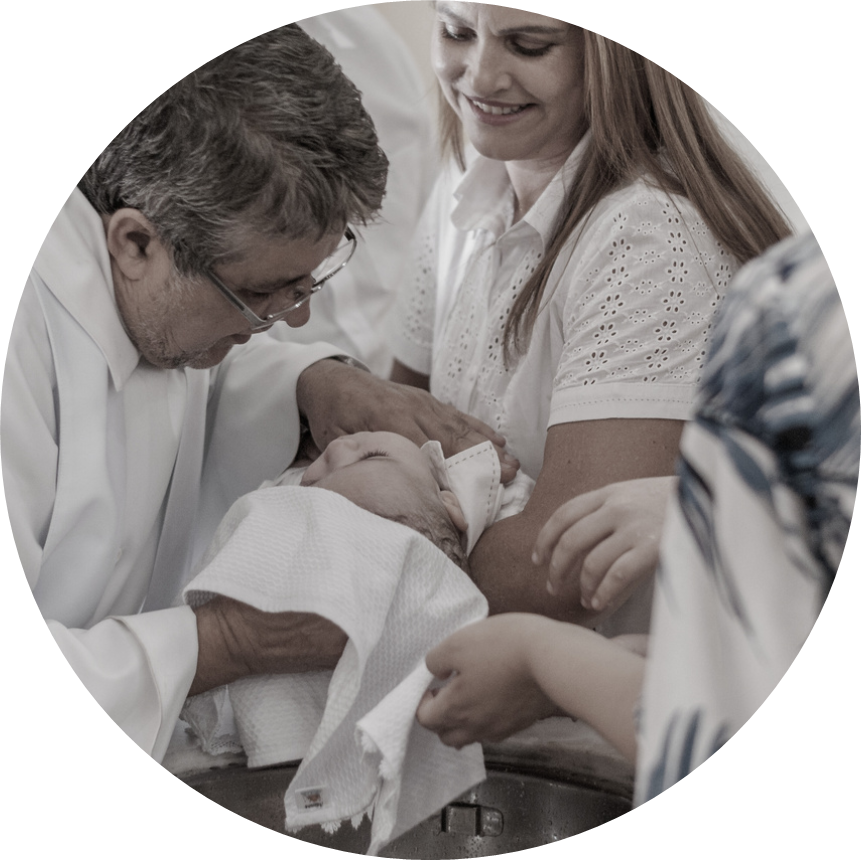 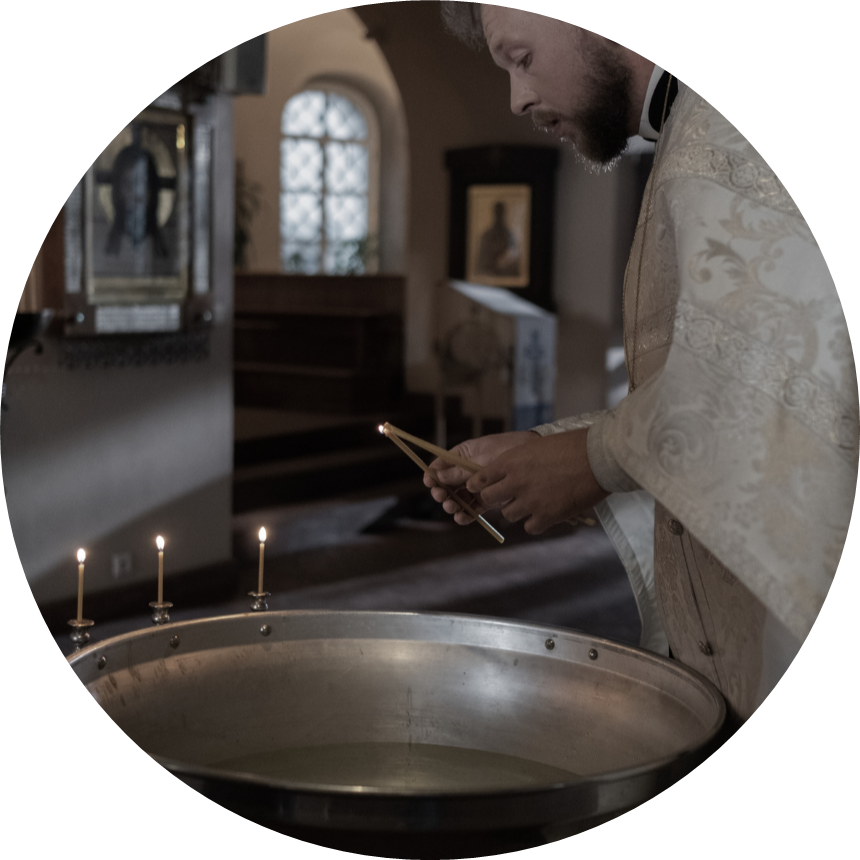 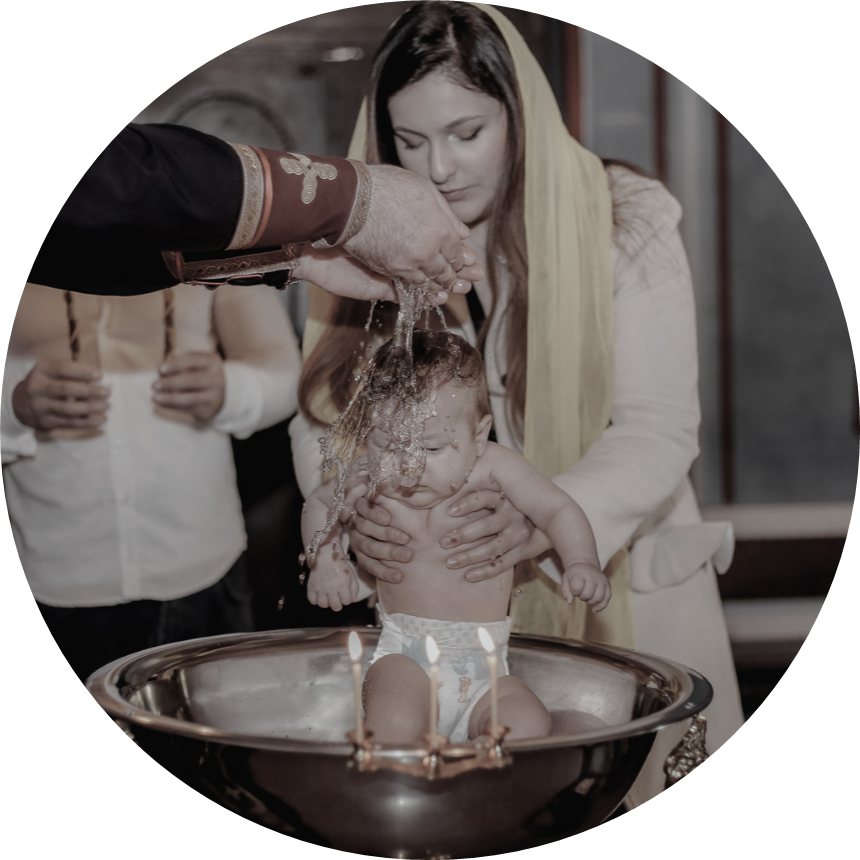 95%
2 out of 5
12 million
Elaborate on the featured statistic.
Elaborate on the featured statistic.
Elaborate on the featured statistic.
Thank you!
We appreciate your participation and presence today. May your journey with faith and renewal continue to flourish.
Resource Page
Use these design resources in your Canva Presentation.
Fonts
Design Elements
This presentation template
uses the following free fonts:
TITLES:
VIDALOKA

HEADERS:
VIDALOKA

BODY COPY:
 NUNITO LIGHT
You can find these fonts online too.
Colors
#FFFFFF
#0F1A38
Credits
This presentation template is free for everyone to use thanks to the following:
for the presentation template
Pexels, Pixabay
for the photos
Happy designing!